Археология в Иркутске и Иркутской области
Факультативное занятие в 5 классе
Вещественные артефакты
АРТЕФАКТ - предмет, сделанный или обработанный человеком..
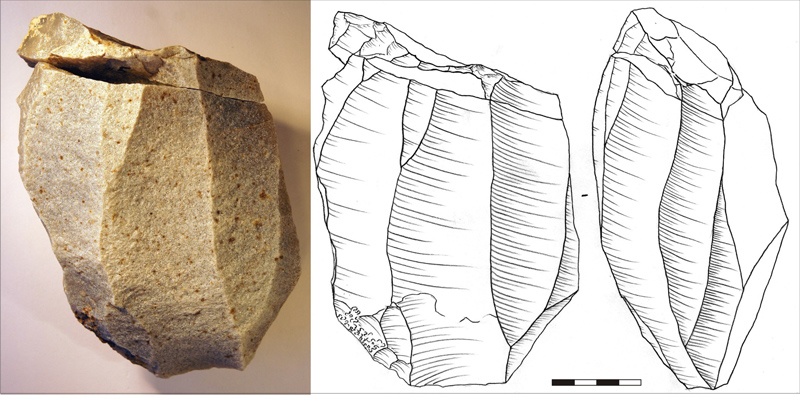 бифас
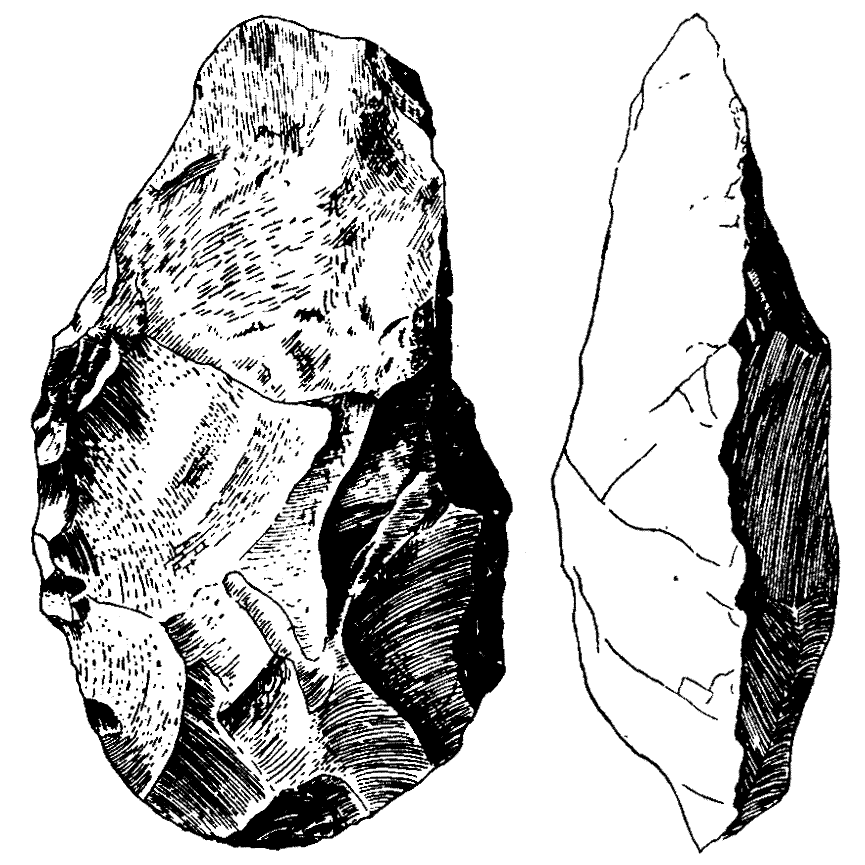 нуклеус
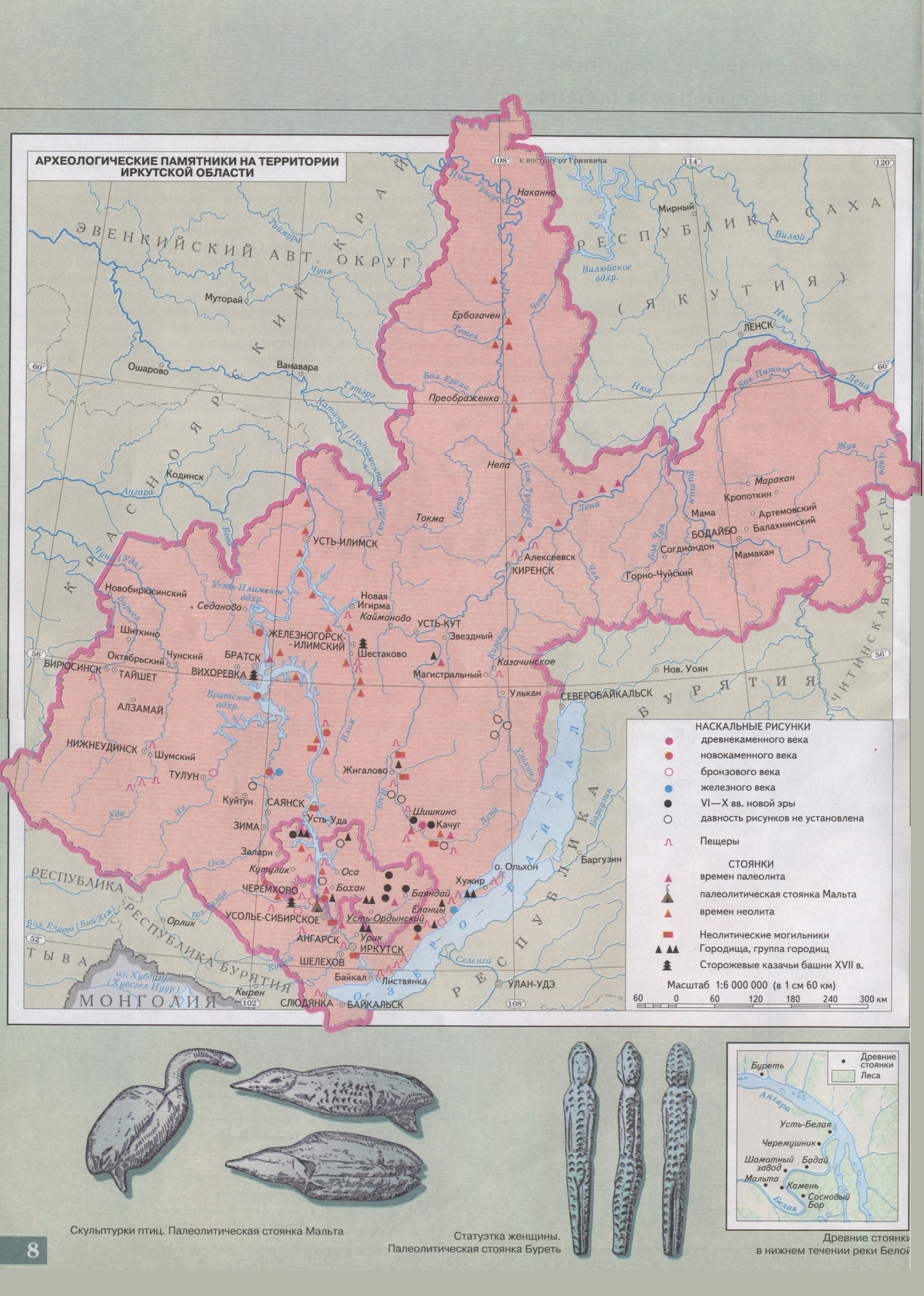 Указать на карте
г. Иркутск, г. Братск, г. Усть-Илимск, 
г. Ангарск, г. Киренск, г. Иркутск, г. Железногорск-Илимский

Реку: Ангару

3 любых могильника 

3 Сторожевые казачьи башни
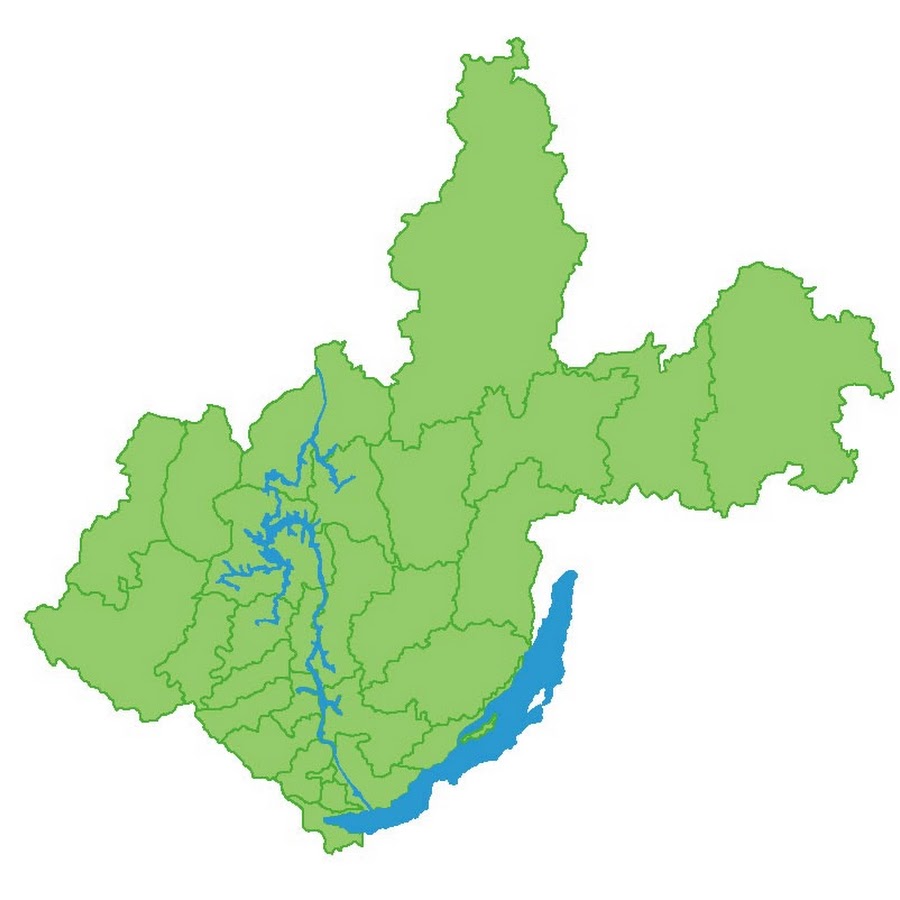 О. Байкал
Г. Иркутск
Указать на карте
г. Иркутск, г. Братск, г. Усть-Илимск, 
г. Ангарск, г. Киренск, г. Иркутск, г. Железногорск-Илимский

Реку: Ангару

3 любых могильника 

3 Сторожевые казачьи башни
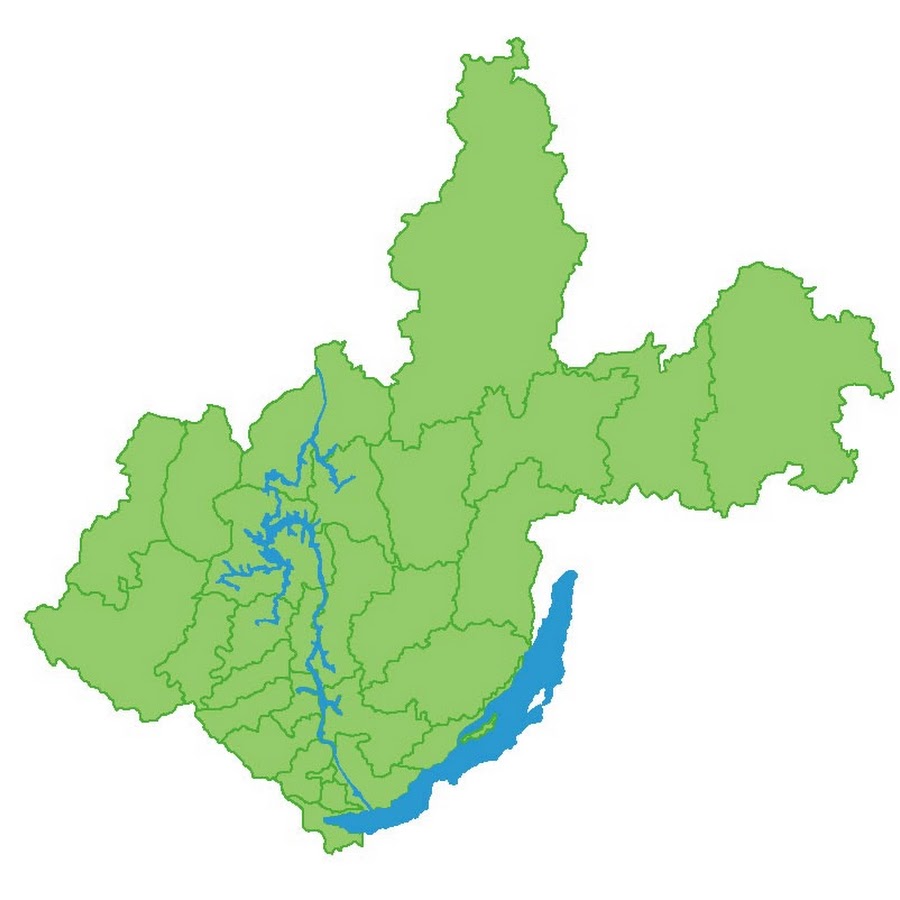 Г. Усть-Илимск
Г. Братск
Г. Киренск
Г. Железногорск-Илимский
О. Байкал
Г. Черемхово
Г. Иркутск
Г. Ангарск
Заполните таблицу по тексту
Заполните таблицу по тексту
Составить рассказ от лица древнего человека по плану
1. Место обитания
2. Образ жизни. Жилище. Занятия.
3. Предметы и орудия труда.
https://sites.google.com/view/irkutsk-moyostrog/%D0%B3%D0%BB%D0%B0%D0%B2%D0%BD%D0%B0%D1%8F-%D1%81%D1%82%D1%80%D0%B0%D0%BD%D0%B8%D1%86%D0%B0 – сайт Иркутсковедения, где выставлены рассказы ребят.
Рефлексия
Что нового я узнал?
Почему эту тему надо изучать?
Где мне пригодится полученная информация?